Free and Dirt Cheap Teaching Tech Tools: Priceless
Nancyruth Leibold, EdD, RN, PHN, CNE
Southwest Minnesota State University

Laura Schwarz, DNP, RN, CNE
Minnesota State University, Mankato
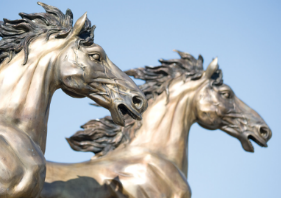 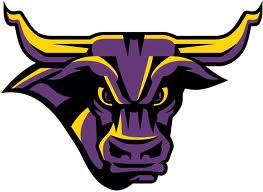 After participation in the session, learners will
Identify a variety of free technology teaching tools.
Examine the use of selected teaching tools.
Identify a tool to use for selecting the right tool for the learning objective.
Agenda
Review some Top Picks of free technology tools for educators
See handout of free technology tools we have used and like
Share tool for selecting technology use by educators
We hope that participants will share their Top Picks as well!
Is Free Really Free?
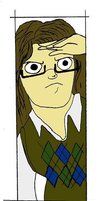 Creative Commons searching image from http://paper-time-machine.deviantart.com/art/ME3-James-391292857
[Speaker Notes: A word of caution—
Some programs offer free limited accounts-perhaps there is a limited timeframe
If you are asked for your credit card, think twice.  We shy away from programs that ask for any credit card information.   There may be something in the fine print that they will start to charge you after so much time.
With some programs, if you pay, you will have more bells and whistles—perhaps more templates or video time or such.   Examine these programs carefully.   Some may be worth it to you.  For example, I have a dirt cheap account for WebQuests that costs me $20 every other year and I think this is worth it.
So, we recommend that you weigh the pros and cons carefully before purchasing an account, but it may be worth it to you.
For the most part, we recommend using the free products available.

Sometimes you have to hunt for the free account sign in as it is overtaken by the pay account options!    Look for a teachers button or link to click—this will often take to you to “free land”]
Discussion and Demonstration
Selected tools
Experiences
[Speaker Notes: Selected tools will be discussed and samples shown

We want to show you some of the free or dirt cheap tools we recommend for education.  We have used these tools and prefer these picks!

We will share our experiences with you in using these tools.

We like to use Multimodal Writing with our students.  Some of these programs are so easy to use that students can use them for Multimodal Writing.]
Piktochart
[Speaker Notes: Piktochart is a program to create infographics, banners, posters, and presentations.   It is very easy to use (without having to read the instructions or watch the tutorial) as it is intuitive.  

The sample shown is an infographic of how to write a PICOT question in nursing.  With an infographic, once it was published, you can see it as a poster format or presentation format.  The sample on this PowerPoint is the presentation format.  

https://magic.piktochart.com/output/6905441-writing-a-picot-in-nursing]
Piktochart Sample
Piktochart Sample
Wideo
[Speaker Notes: Wideo is a video authoring software.  There are free accounts and also pay accounts that include more features.

I have made several videos at wideo and recommend this software.   I have made my own templates and also used the templates at wideo.    One template did not work well, but the other templates worked without a problem.

I have made some short lessons.  The image here is a wideo about Tips for Writing Paragraphs in a Scholarly Nursing Paper.   I made my own template for this wideo.]
Wideo
[Speaker Notes: This is another wideo I made for a class—I used wideo to make the weekly overviews.  They were quick and easy to make using wideo.]
QuestGarden
[Speaker Notes: Quest garden is an online authoring tool for WebQuests.

There is a 30 day free trial.   The subscriptions are $20 for 2 years.

There are many WebQuests available to in the search base.

You can embed video, vokis or other interactive technology in WebQuests at GardenQuest]
QuestGarden
[Speaker Notes: GardenQuest is easy to use software.

It does take time to author a WebQuest.  When I first started, it took me around 30 hours to author a WebQuest, but now I can write in about 5 hours.

GardenQuest does software upgrades—the last upgrade is the best so far.]
QuestGarden
QuestGarden
Other WebQuest Authoring Tools
Zunal
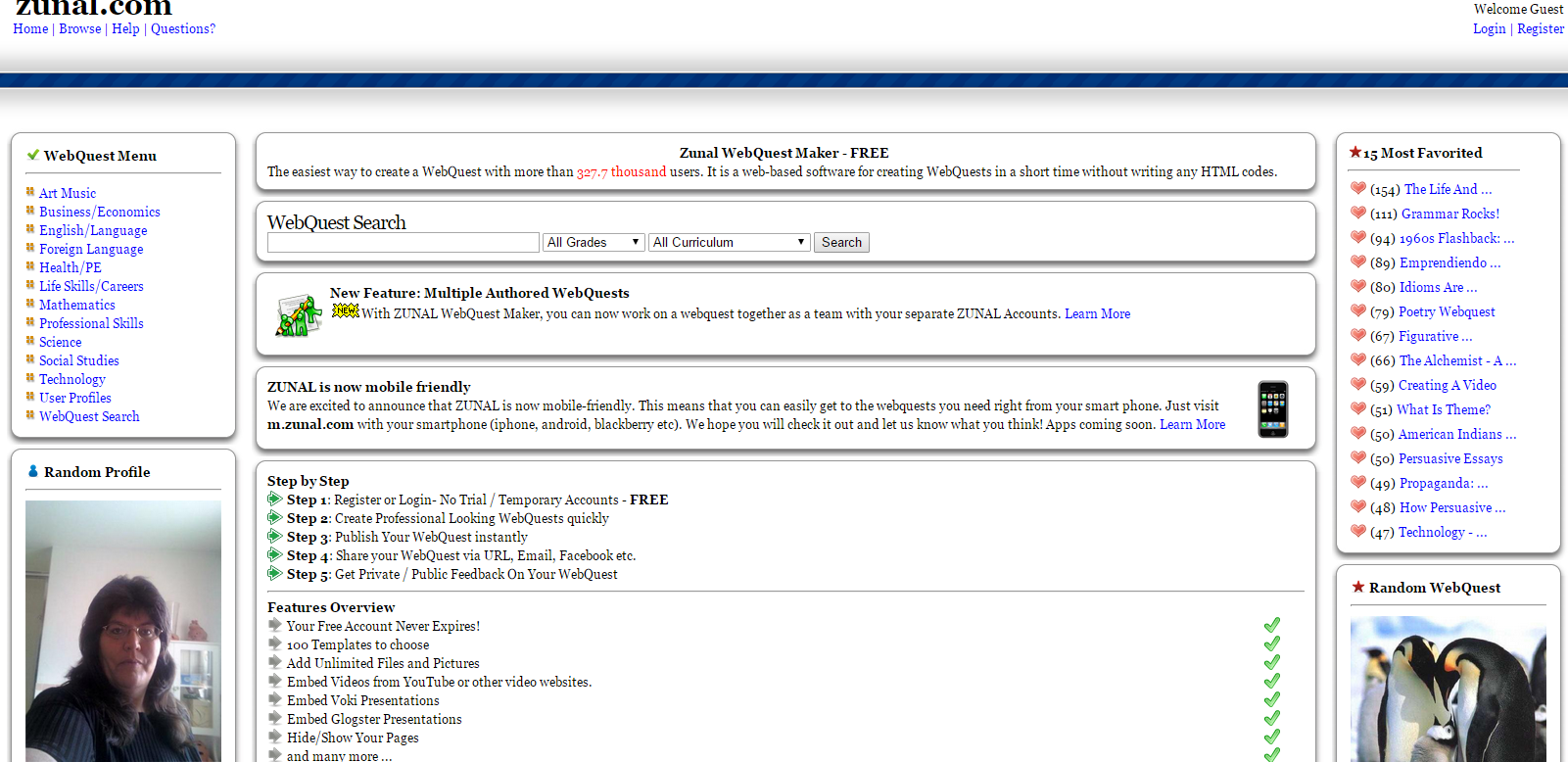 Animoto
[Speaker Notes: Animoto is an easy to use video making software online.  Here is an example I use to introduce myself in online courses.

It is a user friendly program.   It has music you can play over your video.    There are many templates you can use and select the music and upload your images and add text content.

One tip for Animoto to find the free access for teachers—go to https://animoto.com/education/classroom   as noted on the handout.   All others pay for Animoto but teachers can have a free account.]
Screen-cast-o-matic
[Speaker Notes: Screen cast o matic is very easy to use.   It has recently been updated and the updates are even easier to use!       For the free account, there is a 15 minute limit on video length.  

The program is super easy to use!

You can use your computer desktop, webcam, or both in the production process.
You can publish as public or private at the screencast omatic server, and share the URL with those you want to have it.
You can also publish your videos to you tube.]
Screen-cast-o-matic
[Speaker Notes: One thing about screencastomatic is you can put the script to the video in the notes section]
Voki
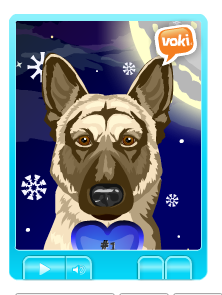 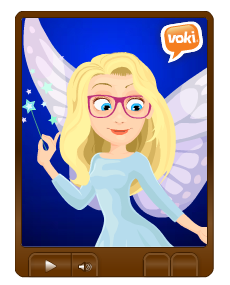 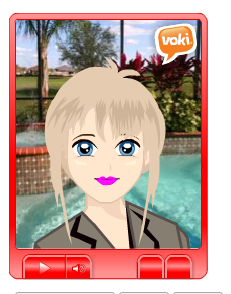 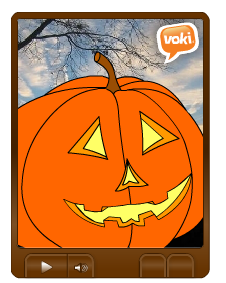 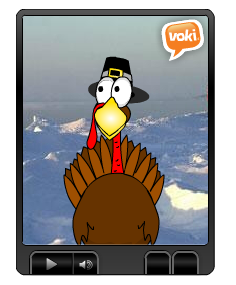 [Speaker Notes: Oh, Voki!  

I can spend hours of time playing with Voki!

You can embed Voki into the courseroom, WebQuest, or other program.

There are many avatars to choose from and you can record your own voice, or use the text to voice options at Voki.

The avatars can direct learners, greet learners, or provide short instruction and/or feedback.

The program is easy to use.

One down fall is it may take a while for the avatar to load when it is embedded into other programs.   Shorter vokis will load faster]
Glogster
[Speaker Notes: Glogster is a multimedia poster authoring software.  Video, links, images, and more can be inserted to the poster to make it interactive.

This is an example of a Glogster I made for APA tips.

At glogster, the videos can be embedded.  I had troubles with my embedded videos only working for so long and then not working anymore, so changed them from the embedded format to using the URLs.]
Glogster
[Speaker Notes: This is an example of a glogster that I authored to help nurses have an organized poster of the steps for conflict resolution

Glogster software was recently updated and is fairly easy to use.  The author is allowed to create a simple poster or elaborate poster that includes many interactive functions.]
Jing
[Speaker Notes: Jing is a free screen capture program.   It can do still screen capture and video screen capture.

It is easy to use!   Most of the pictures in the PowerPoint were taken by Jing screen capture!
This image is from a free Spirograph program I downloaded from the chrome store.   I made this image and then used Jing to capture it!

I also use Jing to make many instructions for learners or how to videos.]
Storybird
[Speaker Notes: Storybird is free for teachers.  This online software allows for writing books with artwork and text.

This is commonly used by K-12 for storytelling.

I used this program to write a story format for how to write nursing research summaries.  This is an image of the first page of the book

The software was very easy to use and there was many pieces of artwork to choose from.

http://storybird.com/books/how-to-write-paragraph-summaries-of-nursing-resear/?token=fj48q535rr

The webpage does ask the reader if they want to buy, so I tell my students do not buy this.]
Zimmer Twins
[Speaker Notes: ZimmerTwins.com is animated movie making software.  This software is easy to use, but the text areas are limited, so long text sentences will not fit.

It was made for school children to be able to use.

The free account never expires, but is limited to 12 videos.

This website is for educational use. A private classroom is included in your  registration. Your free account includes 5 student accounts. You and your  students can make a total of 12 movies.

Or you can upgrade to a VIP account]
Finding The Right Tool
We recommend this source to help you find the right tool:
http://webtools4u2use.wikispaces.com/Finding+the+Right+Tool?responseToken=01e2617111701d94a35bd2eae2ebfb475
The URL is also found on the tool handout at the top.
[Speaker Notes: It is important that the tool you use matches the purpose or objective.  

http://webtools4u2use.wikispaces.com/Finding+the+Right+Tool

Web Tools 4 u 2 use has a variety of tools to help you find the right tool for the lesson.]
Summary and Questions?
There are many free teaching technology tools to use
Some are a better fit for what you want
Try a few new ones!
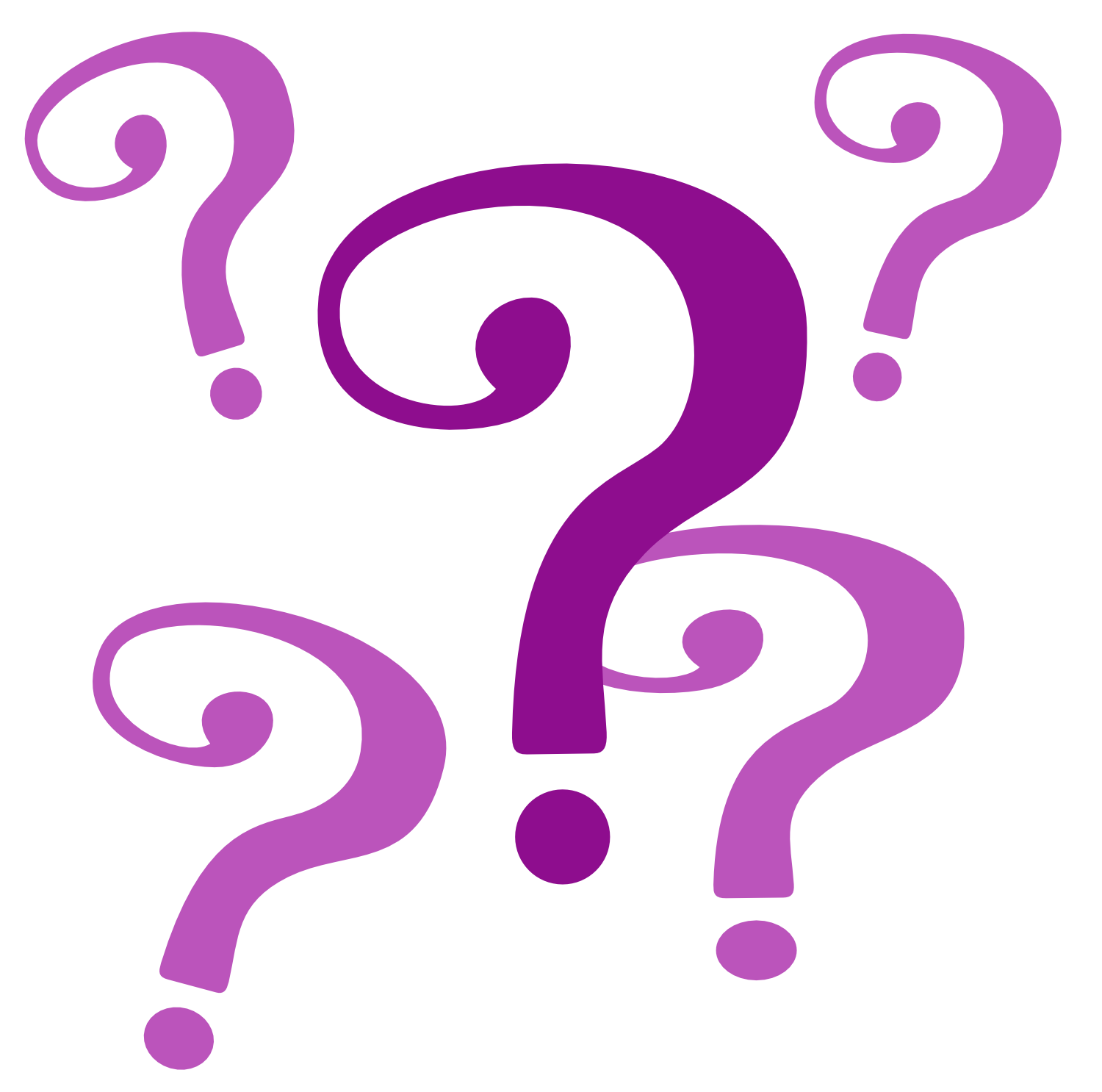 Creative commons question mark image from http://the-smiling-pony.deviantart.com/art/Question-marks-cutie-mark-261946101